স্বাগতম
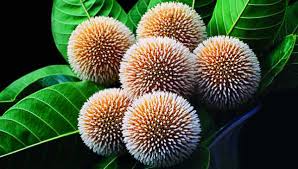 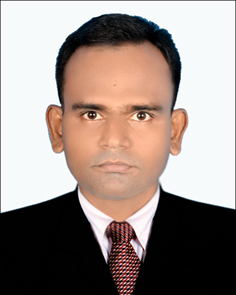 শিক্ষক পরিচিতি
মলয় বল্লভ
সহকারী শিক্ষক (কম্পিউটার শিক্ষা)
বি,ডি,সি,এইচ,মাধ্যমিক বিদ্যালয়
মুলাদী,বরিশাল।
Email Address: malayballav1981@gmail.com
Cell No. 01725671171.
পাঠ পরিচিতি
বিষয়ঃ তথ্য ও যোগাযোগ প্রযুক্তি 
শ্রেণীঃ নবম/দশম  
অধ্যায়ঃ ০৫ (মাল্টিমিডিয়া ও গ্রাফিক্স)
পাঠঃ ০১
বহুনির্বাচণী অভিক্ষা
১. আজকের দিনের মাল্টিমিডিয়ার পূর্বপুরুষ কোনটি? 
(ক) সিনেমা 				(খ) টেলিভিশন 
(গ) ভিডিও 				(ঘ) রেডিও  
২. মাল্টিমিডিয়া সফটওয়্যার তৈরি কোনটি?
(ক) প্রিমিয়ার 				(খ) ফটোশপ 
(গ) ফ্ল্যাশ 				(ঘ) ডিরেক্টর 
৩. মাল্টিমিডিয়ার প্রধান মাধম কয়টি?
(ক) ২ টি 					(খ) ৩ টি 
(গ) ৪ টি 					(ঘ) ৫ টি 
৪. চলমান গ্রাফিক্সকে বলা হয়? 
(ক) ছবি 					(খ) এনিমেশন 
(গ) অডিও 				(ঘ) মিডিয়া
৫. মাল্টিমিডিয়ার বহুমাত্রিকতা ও প্রোগ্রামিং ক্ষমতার দক্ষতাকে কী বলে? 
(ক) ভিডিও স্ট্রিমিং 			(খ) ডিজিটাল মাল্টিমিডিয়া 
(গ) ইন্টারঅ্যাকটিভ কম্পিউটিং		(ঘ) ইন্টারঅ্যাকটিভ মাল্টিমিডিয়া
৬. কতসালে সিনেমা বা চলচ্চিত্র উদ্ভব হয়?
(ক) ১৮৯০ সালে 				(খ) ১৯৯০ সালে 
(গ) ১৮৯৫ সালে 				(ঘ) ১৮৯৪ সালে
৭. বিশ্বজুড়ে কোনটি একটি সুপ্রতিষ্ঠিত মিডিয়া? 
(ক) অডিও 				(খ) ভিডিও 
(গ) টেপ 					(ঘ) টেক্সট 
৮. কোনটি মাল্টিমিডিয়ার অনন্য আবিষ্কার বলা হয়? 
(ক) গ্রাফিক্স 				(খ) সিনেমা 
(গ) অ্যানিমেশন 				(ঘ) সাউন্ড 
৯. Foxpro কোন ধরনের সফটওয়্যার?
(ক) মাল্টিমিডিয়া 				(খ) ডেটাবেজ 
(গ) স্প্রেডশিড 				(ঘ) গ্রাফিক্স
১০. লেখা, শব্দ, চিত্র-এগুলোকে কী বলা হয়? 
(ক) প্রকাশ মাধ্যম 				(খ) ডিজিটাল মাধ্যম 
(গ) প্রেজেন্টেশুন 				(ঘ) তথ্য সংগ্রহ 
১১. মাল্টিমিডিয়া ব্যবহার করা হয়-
(ক) অ্যানিমেশন চলচ্চিত্র তৈরিতে 		(খ) বাজারের হিসাব তৈরিতে 
(গ) স্কুলের ফলাফল তৈরিতে 			(ঘ) ক্রিকেট খলার রান হিসাবে
১২. নিচের কোনটি ইন্টারঅ্যাকটিভ মাল্টিমিডিয়া? 
(ক) সিনেমা 				(খ) ভিডিও গান 
(গ) ভিডও গেমস 				(ঘ) চিত্র 
১৩. বর্ণের অপর নাম কী? 
(ক) ভিডিও 				(খ) অ্যানিমেশন 
(গ) গ্রাফিক্স 				(ঘ) টেক্সট  
১৪. চলমান গ্রাফিক্স কোনটি? 
(ক) ভিডিও 				(খ) অডিও 
(গ) টেক্সট 				(ঘ) লেজার
১৫. অনেকগুলো প্রকাশ মাধ্যমকে একত্রে কী বলে? 
(ক) এন্টারঅ্যাকটিভ মাল্টিমিডিয়া 		(খ) মাল্টিমিডিয়া 
(গ) বর্ন 					(ঘ) প্রোগ্রামিং 
১৬. কম্পিউটারের মাল্টিমিডিয়া কিসের সমন্বয়ে গঠিত? 
(ক) বর্ন ও চিত্র 				(খ) চিত্র ও শব্দ 
(গ) বর্ণ ও শব্দ 				(ঘ) বর্ণ, চিত্র ও শব্দ 
১৭. লেখার ট্রানজিশন প্রয়োগ করতে কোন মেনুতে ক্লিক করতে হয়? 
(ক) Animation 			(খ) Transition
(গ) Design 				(ঘ) Format 
১৮. নিচের কোনটিতে মাল্টিমিডিয়ার তিনটি মাধ্যমেরই ব্যবহার করা হয়? 
(ক) রেডিও 				(খ) সিনেমা 
(গ) ভিডিও গেমস 				(ঘ) ওয়েবপেজ 
১৯. মুদ্রণ প্রকাশনায় গ্রাফিক্স ডিজাইনের ক্ষেত্রে কম্পিউটারের ব্যবহার শুরু হয় কখন? 
(ক) বব্বই দশকে 				(খ) আশির দশকে 
(গ) সত্তর দশকে 				(ঘ) ষাটের দশকে
২০. ইন্টারঅ্যাকটিভ তৈরি হয় কোন ধরনের সফটওয়্যার ব্যবহার করে?
(ক) ডেটাবেজ সফটওয়্যার 			(খ) গ্রাফিক্স সফটওয়্যার 
(গ) অথরিং সফটওয়্যার 			(ঘ) ইউটিলিটিজ সফটওয়্যার
২১. মাল্টিমিডিয়া কী রুপ? 
(ক) একমাত্রিক 				(খ) দ্বিমাত্রিক 
(গ) ত্রিমাত্রিক 				(ঘ) বহুমাত্রিক 
২২. এনিমেশন হতে পারে-
(i) চলমান ও স্থির		 (ii) দ্বিমাত্রিক 	(iii) বহুমাত্রিক 
নিচের কোনটি সঠিক? 
(ক) i ও i i 				(খ) i  ও i i i  
(গ) i i ও i i i 				(ঘ) i, i i ও i i i  
২৩. মাল্টিমিডিয়ার প্রধান মাধ্যমগুলো হলো- 
(i) বর্ণ বা তেক্সট, শব্দ (ii) চিত্র বা গ্রাফিক্স (iii) ভিডিও 
নিচের কোনটি সঠিক? 
(ক) i ও ii 	(খ) i ও iii 	(গ) ii ও iii 	(ঘ) i, ii ও iii
২৪. এনিমেশন হলো-
এক ধরনের গ্রাফিক্স অথবা ছবি (ii) চলমান অথবা স্থির 	
(iii) 2D অথবা 3D হতে পারে  
নিচের কোনটি সঠিক? 
(ক) i ও i i 				(খ) i  ও i i i  
(গ) i i ও i i i 				(ঘ) i, i i ও i i i  
২৫. মাল্টিমিডিয়া ধরন ও পরিচালনার জন্য ব্যবহৃত হয়- 
(i) মোবাইল ফোন (ii) কম্পিউটার (iii) ট্যাবলেট  
নিচের কোনটি সঠিক? 
(ক) i  	(খ) i ও ii 	(গ) ii ও iii 	(ঘ) i, ii ও iii
২৬. মাল্টিমিডিয়ার সমন্বয়ে হলো-
(i) text (ii) grphics (iii) sounds 
নিচের কোনটি সঠিক? 
(ক) i ও i i 				(খ) i  ও i i i  
(গ) i i ও i i i 				(ঘ) i, i i ও i i i
MCQ-তে সবাইকে ধন্যবাদ জানিয়ে আজকের ক্লাস সমাপ্ত করছি
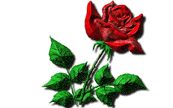